Multi Cloud



Navid Pustchi

April 25, 2014

navid.pustchi@utsa.edu
1
World-Leading Research with Real-World Impact!
Motivation
User seamlessly or by choice can use services from another cloud.

The user belongs to one CSP.

Each cloud has independent administration(different).
User
CSP B
CSP A
Openstack
AWS
2
World-Leading Research with Real-World Impact!
Background
Federation
Deployment of multiple CSPs (heterogeneous or homogenous) to provide complex services.


Based on deployment
Hybrid Cloud
Community Cloud
3
World-Leading Research with Real-World Impact!
Hybrid Cloud
Composition of two or more cloud deployment models that remain unique entities but are bound together by proprietary technology that enables data and application portability.

One organization provides and manages the resources.
[NIST 2012, p18]
4
World-Leading Research with Real-World Impact!
Community Cloud
Provisioned for exclusive use by a specific community of consumers from organizations that have shared concerns.

It may be owned, managed and operated by one or more of the organizations in the cloud.
[NIST 2012, p18]
5
World-Leading Research with Real-World Impact!
Multi Cloud Restrictions
Heterogeneity and tight coupling.

Pre-established business agreements.

Service Delivery Model.
6
World-Leading Research with Real-World Impact!
Multi Cloud Architectures
A central management system.

Homogenous federation running the same management system on all infrastructures.

Central front end.

Common API on top of distinct independent management systems.
[VANDER 2012, p4]
7
World-Leading Research with Real-World Impact!
Central management system
Separate infrastructure replaces their management system with a common one.

Easy to deploy and maintain.

Potential compatibility issues and new software adoption.
[VANDER 2012, p5]
8
World-Leading Research with Real-World Impact!
Homogenous Federation
Each infrastructure manages its resources independent from a central point.

Each management infrastructure should be replaced with tools capable of federation.
[VANDER 2012, p6]
9
World-Leading Research with Real-World Impact!
Central front-end
All facilities and associated tools remain unchanged and keep their own user registration, procedures, etc.

The only commonality is a central location, hosting a list of all facilities and their tools.
[VANDER 2012, p5]
10
World-Leading Research with Real-World Impact!
Common API
Each facility keeps its current management software.

Common interfaces on top of each management software are specified, standardized and made available within the federation. 

The need of a common protocol.
[VANDER 2012, p6]
11
World-Leading Research with Real-World Impact!
Security Prospects Multi Cloud
Replication of application.

Partition of application system into tiers.

Partition of application logic into fragments.

Partition of application data into fragments.
[BOHLI 2013, p3]
12
World-Leading Research with Real-World Impact!
Replication of Application
Allows to receive multiple results from one operation performed in distinct clouds and compare them.

Integrity of the result.
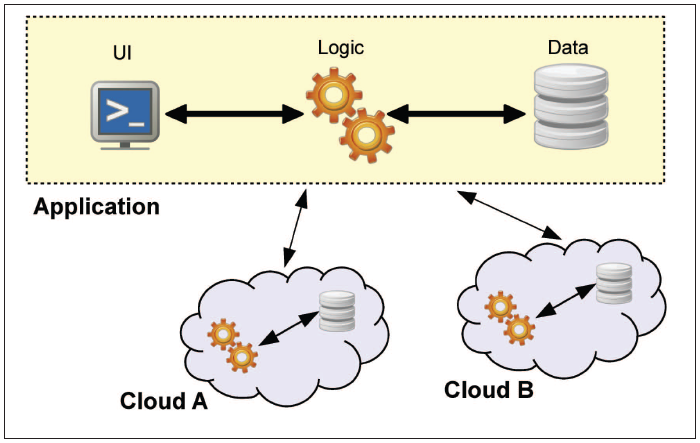 [BOHLI 2013, p3]
13
World-Leading Research with Real-World Impact!
Partition into tiers
Allows to separate the logic from the data.

Additional protection against data leakage due to flaws in application logic.
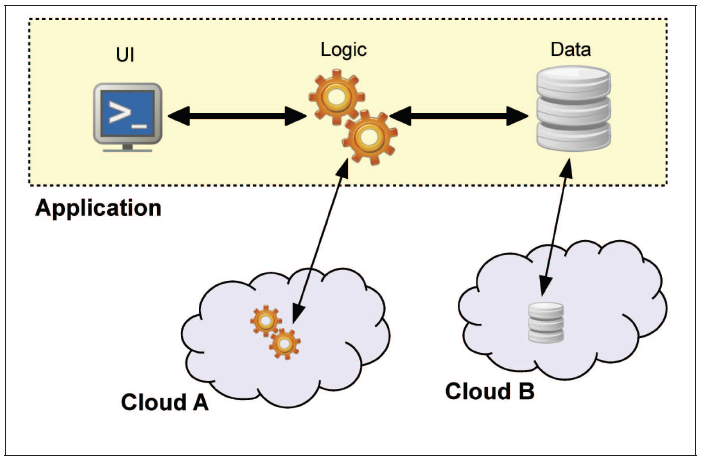 [BOHLI 2013, p5]
14
World-Leading Research with Real-World Impact!
Logic into Fragments
Allows to distribute the application logic into distinct clouds.

No cloud provider learns the complete application.

No cloud provider
	learns the overall
	calculated result.
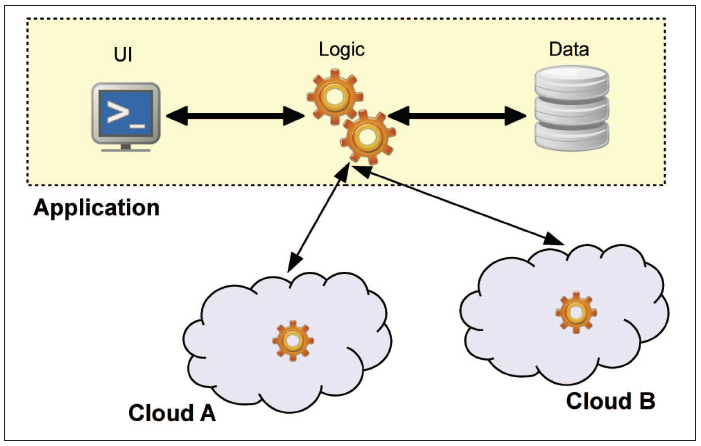 [BOHLI 2013, p5]
15
World-Leading Research with Real-World Impact!
Data into Fragments
Allows distributing fine-grained fragments of data to distinct clouds.

None of the involved cloud providers gains access to all the data.
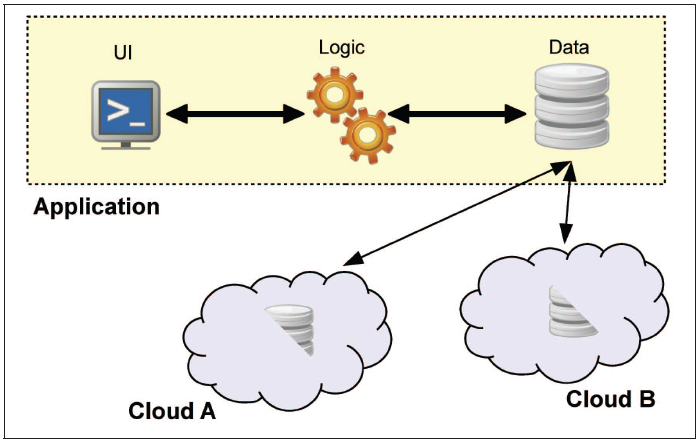 [BOHLI 2013, p7]
16
World-Leading Research with Real-World Impact!
Federation
We imagine a university Professor in physics at University of china that is a part of a multi institute scientific collaboration like CERN, who is collaborating on a new data set.

He wants to start an analysis program, which dispatches his code to the remote location where data is stored at University of Switzerland. Hence it contacts his identity provider at university of china, in order to get access to University of Switzerland resources that can be used for his simulation.
17
World-Leading Research with Real-World Impact!
Federation
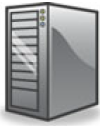 University of China Idp
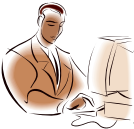 Client
Trust
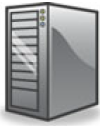 University of Switzerland Recourses
[CHADWK 2014]
18
World-Leading Research with Real-World Impact!
Federation
Request for a service.
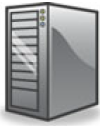 University of China Idp
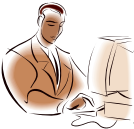 Client
Trust
1
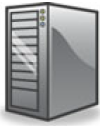 University of Switzerland Recourses
[CHADWK 2014]
19
World-Leading Research with Real-World Impact!
Federation
Request for a service.
Determine user’s identity provider.
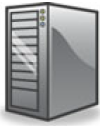 University of China Idp
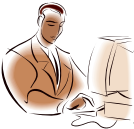 Client
Trust
1
2
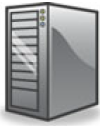 University of Switzerland Recourses
[CHADWK 2014]
20
World-Leading Research with Real-World Impact!
Federation
Request for a service.
Determine user’s identity provider.
SP redirect user to his idp for authentication and user identity attributes.
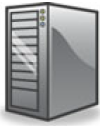 3
University of China Idp
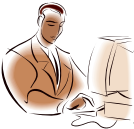 Client
Trust
1
2
3
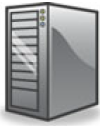 University of Switzerland Recourses
[CHADWK 2014]
21
World-Leading Research with Real-World Impact!
Federation
Request for a service.
Determine user’s identity provider.
SP redirect user to his idp for authentication and user identity attributes.







User authentication with his idp.
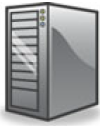 3
University of China Idp
4
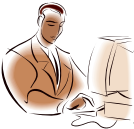 Client
Trust
1
2
3
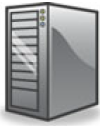 University of Switzerland Recourses
[CHADWK 2014]
22
World-Leading Research with Real-World Impact!
Federation
Request for a service.
Determine user’s identity provider.
SP redirect user to his idp for authentication and user identity attributes.







User authentication with his idp.
Idp authentication response to SP with identity attributes of the user.
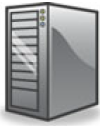 3
University of China Idp
4
5
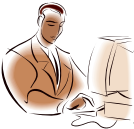 Client
Trust
1
2
3
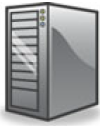 University of Switzerland Recourses
5
[CHADWK 2014]
23
World-Leading Research with Real-World Impact!
Federation
Request for a service.
Determine user’s identity provider.
SP redirect user to his idp for authentication and user identity attributes.







User authentication with his idp.
Idp authentication response to SP with identity attributes of the user.
6.    Access the resource.
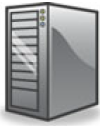 3
University of China Idp
4
5
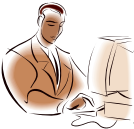 Client
Trust
1
2
3
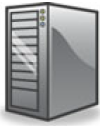 University of Switzerland Recourses
5
6
[CHADWK 2014]
24
World-Leading Research with Real-World Impact!
Federation Protocol Sequence
IdP
User calling the client for federated log in, giving it the address of the keystone service.
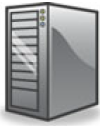 Client
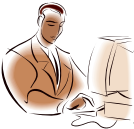 Trust
Keystone
Federated Keystone
Directory Service
Attribute Mapping
Request Issuing
Federation Protocol Negotiation
Credential Validation
Attribute Issuing Policy
User Provisioning
Token Issuing & Validation Service
[CHADWK 2014]
25
World-Leading Research with Real-World Impact!
Federation Protocol Sequence
IdP
User calling the client for federated log in, giving it the address of the keystone service.
The client calls the federated keystone for the list of IdPs.
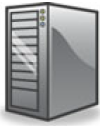 Client
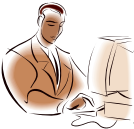 Trust
Keystone
Federated Keystone
Directory Service
Attribute Mapping
Request Issuing
Federation Protocol Negotiation
Credential Validation
Attribute Issuing Policy
User Provisioning
Token Issuing & Validation Service
[CHADWK 2014]
26
World-Leading Research with Real-World Impact!
Federation Protocol Sequence
IdP
User calling the client for federated log in, giving it the address of the keystone service.
The client calls the federated keystone for the list of IdPs.
Keystone Calls Directory Service to obtain the list of federation IdPs.
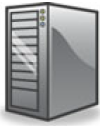 Client
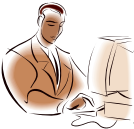 Trust
Keystone
Federated Keystone
Directory Service
Attribute Mapping
Request Issuing
Federation Protocol Negotiation
Credential Validation
Attribute Issuing Policy
User Provisioning
Token Issuing & Validation Service
[CHADWK 2014]
27
World-Leading Research with Real-World Impact!
Federation Protocol Sequence
IdP
User calling the client for federated log in, giving it the address of the keystone service.
The client calls the federated keystone for the list of IdPs.
Keystone Calls Directory Service to obtain the list of federation IdPs.
Keystone sends the set of idps back to the client.
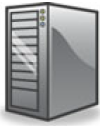 Client
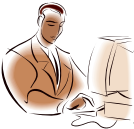 Trust
Keystone
Federated Keystone
Directory Service
Attribute Mapping
Request Issuing
Federation Protocol Negotiation
Credential Validation
Attribute Issuing Policy
User Provisioning
Token Issuing & Validation Service
[CHADWK 2014]
28
World-Leading Research with Real-World Impact!
Federation Protocol Sequence
IdP
User calling the client for federated log in, giving it the address of the keystone service.
The client calls the federated keystone for the list of IdPs.
Keystone Calls Directory Service to obtain the list of federation IdPs.
Keystone sends the set of idps back to the client.
User chooses the idp.
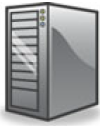 Client
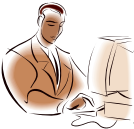 Trust
Keystone
Federated Keystone
Directory Service
Attribute Mapping
Request Issuing
Federation Protocol Negotiation
Credential Validation
Attribute Issuing Policy
User Provisioning
Token Issuing & Validation Service
[CHADWK 2014]
29
World-Leading Research with Real-World Impact!
Federation Protocol Sequence
IdP
User calling the client for federated log in, giving it the address of the keystone service.
The client calls the federated keystone for the list of IdPs.
Keystone Calls Directory Service to obtain the list of federation IdPs.
Keystone sends the set of idps back to the client.
User chooses the idp.
The client returns the chosen idp and asks an Idp request message.
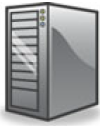 Client
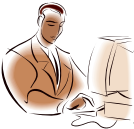 Trust
Keystone
Federated Keystone
Directory Service
Attribute Mapping
Request Issuing
Federation Protocol Negotiation
Credential Validation
Attribute Issuing Policy
User Provisioning
Token Issuing & Validation Service
[CHADWK 2014]
30
World-Leading Research with Real-World Impact!
Federation Protocol Sequence
IdP
User calling the client for federated log in, giving it the address of the keystone service.
The client calls the federated keystone for the list of IdPs.
Keystone Calls Directory Service to obtain the list of federation IdPs.
Keystone sends the set of idps back to the client.
User chooses the idp.
The client returns the chosen idp and asks an Idp request message.
Keystone look up the identity provider for its protocol.
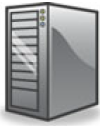 Client
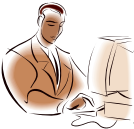 Trust
Keystone
Federated Keystone
Directory Service
Attribute Mapping
Request Issuing
Federation Protocol Negotiation
Credential Validation
Attribute Issuing Policy
User Provisioning
Token Issuing & Validation Service
[CHADWK 2014]
31
World-Leading Research with Real-World Impact!
Federation Protocol Sequence
IdP
User calling the client for federated log in, giving it the address of the keystone service.
The client calls the federated keystone for the list of IdPs.
Keystone Calls Directory Service to obtain the list of federation IdPs.
Keystone sends the set of idps back to the client.
User chooses the idp.
The client returns the chosen idp and asks an Idp request message.
Keystone look up the identity provider for its protocol.
Keystone asks RI for appropriate format of authentication and attribute request.
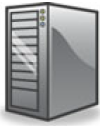 Client
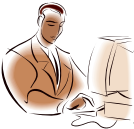 Trust
Keystone
Federated Keystone
Directory Service
Attribute Mapping
Request Issuing
Federation Protocol Negotiation
Credential Validation
Attribute Issuing Policy
User Provisioning
Token Issuing & Validation Service
[CHADWK 2014]
32
World-Leading Research with Real-World Impact!
Federation Protocol Sequence
IdP
User calling the client for federated log in, giving it the address of the keystone service.
The client calls the federated keystone for the list of IdPs.
Keystone Calls Directory Service to obtain the list of federation IdPs.
Keystone sends the set of idps back to the client.
User chooses the idp.
The client returns the chosen idp and asks an Idp request message.
Keystone look up the identity provider for its protocol.
Keystone asks RI for appropriate format of authentication and attribute request.
RI make request to Directory Service to obtain Idp metadata.
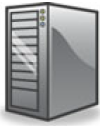 Client
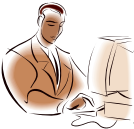 Trust
Keystone
Federated Keystone
Directory Service
Attribute Mapping
Request Issuing
Federation Protocol Negotiation
Credential Validation
Attribute Issuing Policy
User Provisioning
Token Issuing & Validation Service
[CHADWK 2014]
33
World-Leading Research with Real-World Impact!
Federation Protocol Sequence
IdP
User calling the client for federated log in, giving it the address of the keystone service.
The client calls the federated keystone for the list of IdPs.
Keystone Calls Directory Service to obtain the list of federation IdPs.
Keystone sends the set of idps back to the client.
User chooses the idp.
The client returns the chosen idp and asks an Idp request message.
Keystone look up the identity provider for its protocol.
Keystone asks RI for appropriate format of authentication and attribute request.
RI make request to Directory Service to obtain Idp metadata.
RI returns Idp message to keystone.
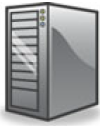 Client
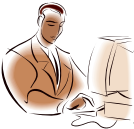 Trust
Keystone
Federated Keystone
Directory Service
Attribute Mapping
Request Issuing
Federation Protocol Negotiation
Credential Validation
Attribute Issuing Policy
User Provisioning
Token Issuing & Validation Service
[CHADWK 2014]
34
World-Leading Research with Real-World Impact!
Federation Protocol Sequence
IdP
Keystone returns the request message to client.
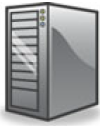 Client
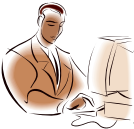 Trust
Keystone
Federated Keystone
Directory Service
Attribute Mapping
Request Issuing
Federation Protocol Negotiation
Credential Validation
Attribute Issuing Policy
User Provisioning
Token Issuing & Validation Service
[CHADWK 2014]
35
World-Leading Research with Real-World Impact!
Federation Protocol Sequence
IdP
Keystone returns the request message to client.
Client or keystone passes request to Idp.
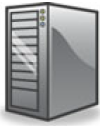 Client
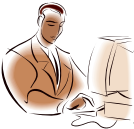 Trust
Keystone
Federated Keystone
Directory Service
Attribute Mapping
Request Issuing
Federation Protocol Negotiation
Credential Validation
Attribute Issuing Policy
User Provisioning
Token Issuing & Validation Service
[CHADWK 2014]
36
World-Leading Research with Real-World Impact!
Federation Protocol Sequence
IdP
Keystone returns the request message to client.
Client or keystone passes request to Idp.
Idp asks user to authenticate.
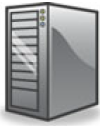 Client
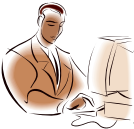 Trust
Keystone
Federated Keystone
Directory Service
Attribute Mapping
Request Issuing
Federation Protocol Negotiation
Credential Validation
Attribute Issuing Policy
User Provisioning
Token Issuing & Validation Service
[CHADWK 2014]
37
World-Leading Research with Real-World Impact!
Federation Protocol Sequence
IdP
Keystone returns the request message to client.
Client or keystone passes request to Idp.
Idp asks user to authenticate.
Client passes the Idps response to keystone.
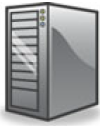 Client
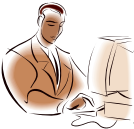 Trust
Keystone
Federated Keystone
Directory Service
Attribute Mapping
Request Issuing
Federation Protocol Negotiation
Credential Validation
Attribute Issuing Policy
User Provisioning
Token Issuing & Validation Service
[CHADWK 2014]
38
World-Leading Research with Real-World Impact!
Federation Protocol Sequence
IdP
Keystone returns the request message to client.
Client or keystone passes request to Idp.
Idp asks user to authenticate.
Client passes the Idps response to keystone.
Keystone passes the response to the credential validation function.
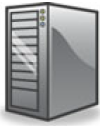 Client
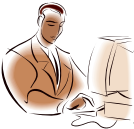 Trust
Keystone
Federated Keystone
Directory Service
Attribute Mapping
Request Issuing
Federation Protocol Negotiation
Credential Validation
Attribute Issuing Policy
User Provisioning
Token Issuing & Validation Service
[CHADWK 2014]
39
World-Leading Research with Real-World Impact!
Federation Protocol Sequence
IdP
Keystone returns the request message to client.
Client or keystone passes request to Idp.
Idp asks user to authenticate.
Client passes the Idps response to keystone.
Keystone passes the response to the credential validation function.
Credential validation calls directory to obtain metadata to validate the response.
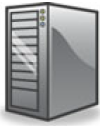 Client
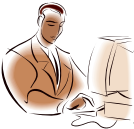 Trust
Keystone
Federated Keystone
Directory Service
Attribute Mapping
Request Issuing
Federation Protocol Negotiation
Credential Validation
Attribute Issuing Policy
User Provisioning
Token Issuing & Validation Service
[CHADWK 2014]
40
World-Leading Research with Real-World Impact!
Federation Protocol Sequence
IdP
Keystone returns the request message to client.
Client or keystone passes request to Idp.
Idp asks user to authenticate.
Client passes the Idps response to keystone.
Keystone passes the response to the credential validation function.
Credential validation calls directory to obtain metadata to validate the response.
Credential validation returns the user’s ID, set of identity attributes and idp to keystone.
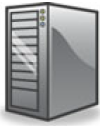 Client
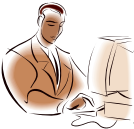 Trust
Keystone
Federated Keystone
Directory Service
Attribute Mapping
Request Issuing
Federation Protocol Negotiation
Credential Validation
Attribute Issuing Policy
User Provisioning
Token Issuing & Validation Service
[CHADWK 2014]
41
World-Leading Research with Real-World Impact!
Federation Protocol Sequence
IdP
Keystone returns the request message to client.
Client or keystone passes request to Idp.
Idp asks user to authenticate.
Client passes the Idps response to keystone.
Keystone passes the response to the credential validation function.
Credential validation calls directory to obtain metadata to validate the response.
Credential validation returns the user’s ID, set of identity attributes and idp to keystone.
Keystone checks with Attribute Issuer Policy to ensure only allowed attributes asserted by Idp.
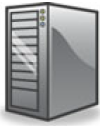 Client
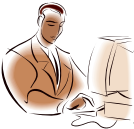 Trust
Keystone
Federated Keystone
Directory Service
Attribute Mapping
Request Issuing
Federation Protocol Negotiation
Credential Validation
Attribute Issuing Policy
User Provisioning
Token Issuing & Validation Service
[CHADWK 2014]
42
World-Leading Research with Real-World Impact!
Federation Protocol Sequence
IdP
Keystone returns the request message to client.
Client or keystone passes request to Idp.
Idp asks user to authenticate.
Client passes the Idps response to keystone.
Keystone passes the response to the credential validation function.
Credential validation calls directory to obtain metadata to validate the response.
Credential validation returns the user’s ID, set of identity attributes and idp to keystone.
Keystone checks with Attribute Issuer Policy to ensure only allowed attributes asserted by Idp.
Keystone calls User Provisioning module , deletes expired entries and create temporary entry for the user.
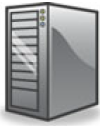 Client
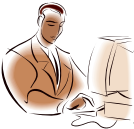 Trust
Keystone
Federated Keystone
Directory Service
Attribute Mapping
Request Issuing
Federation Protocol Negotiation
Credential Validation
Attribute Issuing Policy
User Provisioning
Token Issuing & Validation Service
[CHADWK 2014]
43
World-Leading Research with Real-World Impact!
Federation Protocol Sequence
IdP
Keystone calls Attribute Mapper to obtain local set authorization attributes.
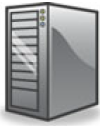 Client
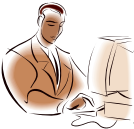 Trust
Keystone
Federated Keystone
Directory Service
Attribute Mapping
Request Issuing
Federation Protocol Negotiation
Credential Validation
Attribute Issuing Policy
User Provisioning
Token Issuing & Validation Service
[CHADWK 2014]
44
World-Leading Research with Real-World Impact!
Federation Protocol Sequence
IdP
Keystone calls Attribute Mapper to obtain local set authorization attributes.
Keytone updates these attributes in the temporary user entry and calls the token service to obtain unscoped token.
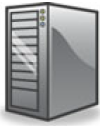 Client
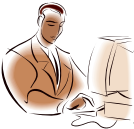 Trust
Keystone
Federated Keystone
Directory Service
Attribute Mapping
Request Issuing
Federation Protocol Negotiation
Credential Validation
Attribute Issuing Policy
User Provisioning
Token Issuing & Validation Service
[CHADWK 2014]
45
World-Leading Research with Real-World Impact!
Federation Protocol Sequence
IdP
Keystone calls Attribute Mapper to obtain local set authorization attributes.
Keytone updates these attributes in the temporary user entry and calls the token service to obtain unscoped token.
Keystone returns the token and list endpoints available.
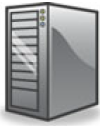 Client
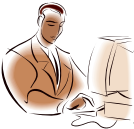 Trust
Keystone
Federated Keystone
Directory Service
Attribute Mapping
Request Issuing
Federation Protocol Negotiation
Credential Validation
Attribute Issuing Policy
User Provisioning
Token Issuing & Validation Service
[CHADWK 2014]
46
World-Leading Research with Real-World Impact!
Federation Protocol Sequence
IdP
Keystone calls Attribute Mapper to obtain local set authorization attributes.
Keytone updates these attributes in the temporary user entry and calls the token service to obtain unscoped token.
Keystone returns the token and list endpoints available.
The user chooses the service.
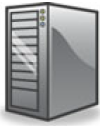 Client
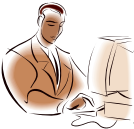 Trust
Keystone
Federated Keystone
Directory Service
Attribute Mapping
Request Issuing
Federation Protocol Negotiation
Credential Validation
Attribute Issuing Policy
User Provisioning
Token Issuing & Validation Service
[CHADWK 2014]
47
World-Leading Research with Real-World Impact!
Federation Protocol Sequence
IdP
Keystone calls Attribute Mapper to obtain local set authorization attributes.
Keytone updates these attributes in the temporary user entry and calls the token service to obtain unscoped token.
Keystone returns the token and list endpoints available.
The user chooses the service.
The client passes the token and chosen domain and project to keystone.
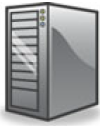 Client
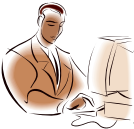 Trust
Keystone
Federated Keystone
Directory Service
Attribute Mapping
Request Issuing
Federation Protocol Negotiation
Credential Validation
Attribute Issuing Policy
User Provisioning
Token Issuing & Validation Service
[CHADWK 2014]
48
World-Leading Research with Real-World Impact!
Federation Protocol Sequence
IdP
Keystone calls Attribute Mapper to obtain local set authorization attributes.
Keytone updates these attributes in the temporary user entry and calls the token service to obtain unscoped token.
Keystone returns the token and list endpoints available.
The user chooses the service.
The client passes the token and chosen domain and project to keystone.
Keystone calls TS to validate unscoped token and get scoped token.
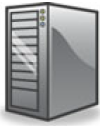 Client
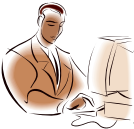 Trust
Keystone
Federated Keystone
Directory Service
Attribute Mapping
Request Issuing
Federation Protocol Negotiation
Credential Validation
Attribute Issuing Policy
User Provisioning
Token Issuing & Validation Service
[CHADWK 2014]
49
World-Leading Research with Real-World Impact!
Federation Protocol Sequence
IdP
Keystone calls Attribute Mapper to obtain local set authorization attributes.
Keytone updates these attributes in the temporary user entry and calls the token service to obtain unscoped token.
Keystone returns the token and list endpoints available.
The user chooses the service.
The client passes the token and chosen domain and project to keystone.
Keystone calls TS to validate unscoped token and get scoped token.
Keystone returns to the client scoped token and list of services.
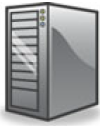 Client
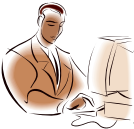 Trust
Keystone
Federated Keystone
Directory Service
Attribute Mapping
Request Issuing
Federation Protocol Negotiation
Credential Validation
Attribute Issuing Policy
User Provisioning
Token Issuing & Validation Service
[CHADWK 2014]
50
World-Leading Research with Real-World Impact!
Federation Protocol Sequence
IdP
Keystone calls Attribute Mapper to obtain local set authorization attributes.
Keytone updates these attributes in the temporary user entry and calls the token service to obtain unscoped token.
Keystone returns the token and list endpoints available.
The user chooses the service.
The client passes the token and chosen domain and project to keystone.
Keystone calls TS to validate unscoped token and get scoped token.
Keystone returns to the client scoped token and list of services.
Client contact the service provider requesting service.
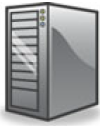 Client
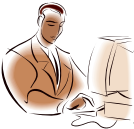 Trust
CSP
Keystone
Federated Keystone
Directory Service
Attribute Mapping
Request Issuing
Federation Protocol Negotiation
Credential Validation
Attribute Issuing Policy
User Provisioning
Token Issuing & Validation Service
[CHADWK 2014]
51
World-Leading Research with Real-World Impact!
Federation Protocol Sequence
IdP
Keystone calls Attribute Mapper to obtain local set authorization attributes.
Keytone updates these attributes in the temporary user entry and calls the token service to obtain unscoped token.
Keystone returns the token and list endpoints available.
The user chooses the service.
The client passes the token and chosen domain and project to keystone.
Keystone calls TS to validate unscoped token and get scoped token.
Keystone returns to the client scoped token and list of services.
Client contact the service provider requesting service.
CSP passes the token to Keystone for validation.
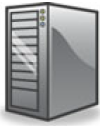 Client
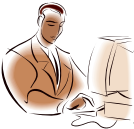 Trust
CSP
Keystone
Federated Keystone
Directory Service
Attribute Mapping
Request Issuing
Federation Protocol Negotiation
Credential Validation
Attribute Issuing Policy
User Provisioning
Token Issuing & Validation Service
[CHADWK 2014]
52
World-Leading Research with Real-World Impact!
Federation Protocol Sequence
IdP
Keystone calls Attribute Mapper to obtain local set authorization attributes.
Keytone updates these attributes in the temporary user entry and calls the token service to obtain unscoped token.
Keystone returns the token and list endpoints available.
The user chooses the service.
The client passes the token and chosen domain and project to keystone.
Keystone calls TS to validate unscoped token and get scoped token.
Keystone returns to the client scoped token and list of services.
Client contact the service provider requesting service.
CSP passes the token to Keystone for validation.
Keystone contact TS.
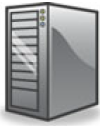 Client
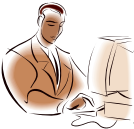 Trust
CSP
Keystone
Federated Keystone
Directory Service
Attribute Mapping
Request Issuing
Federation Protocol Negotiation
Credential Validation
Attribute Issuing Policy
User Provisioning
Token Issuing & Validation Service
[CHADWK 2014]
53
World-Leading Research with Real-World Impact!
Federation Protocol Sequence
IdP
Keystone calls Attribute Mapper to obtain local set authorization attributes.
Keytone updates these attributes in the temporary user entry and calls the token service to obtain unscoped token.
Keystone returns the token and list endpoints available.
The user chooses the service.
The client passes the token and chosen domain and project to keystone.
Keystone calls TS to validate unscoped token and get scoped token.
Keystone returns to the client scoped token and list of services.
Client contact the service provider requesting service.
CSP passes the token to Keystone for validation.
Keystone contact TS.
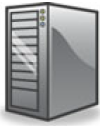 Client
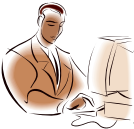 Trust
CSP
Keystone
Federated Keystone
Directory Service
Attribute Mapping
Request Issuing
Federation Protocol Negotiation
Credential Validation
Attribute Issuing Policy
User Provisioning
Token Issuing & Validation Service
[CHADWK 2014]
54
World-Leading Research with Real-World Impact!
Federation Protocol Sequence
IdP
Keystone calls Attribute Mapper to obtain local set authorization attributes.
Keytone updates these attributes in the temporary user entry and calls the token service to obtain unscoped token.
Keystone returns the token and list endpoints available.
The user chooses the service.
The client passes the token and chosen domain and project to keystone.
Keystone calls TS to validate unscoped token and get scoped token.
Keystone returns to the client scoped token and list of services.
Client contact the service provider requesting service.
CSP passes the token to Keystone for validation.
Keystone contact TS.
Keystone sends the response to CSP.
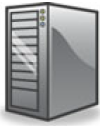 Client
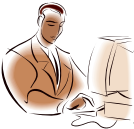 Trust
CSP
Keystone
Federated Keystone
Directory Service
Attribute Mapping
Request Issuing
Federation Protocol Negotiation
Credential Validation
Attribute Issuing Policy
User Provisioning
Token Issuing & Validation Service
[CHADWK 2014]
55
World-Leading Research with Real-World Impact!
Federation Protocol Sequence
IdP
CSP checks PDP if authorized, reply is granted.
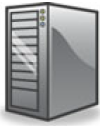 Client
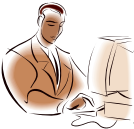 Trust
CSP
Keystone
Federated Keystone
Directory Service
Attribute Mapping
Request Issuing
Federation Protocol Negotiation
Credential Validation
Attribute Issuing Policy
User Provisioning
Token Issuing & Validation Service
[CHADWK 2014]
56
World-Leading Research with Real-World Impact!
References
NIST. (2012). Cloud Computing Synopsis and Recommendations. Special Publication 800-146, May 2012
VANDER. (2013). Architecture for the Heterogeneous Federation of Future Internet Experimentation Facilities. Future Network & MobileSummit, 2013
BOHLI. (2013). Security and Privacy-Enhancing Multicloud Architectures. IEEE Transaction on Dependable and Secure Computing, 2013
CASTILO. (2013). OpenStack Federation in Experimentation Multi-cloud Testbeds. UNICO, 2013
CHADWK. (2014). Adding Federated Identity Management to OpenStack. Journal of Grid Computing, 2014
57
World-Leading Research with Real-World Impact!